The Importance of Carbon Neutrality
Exploring Solutions for a Sustainable Future
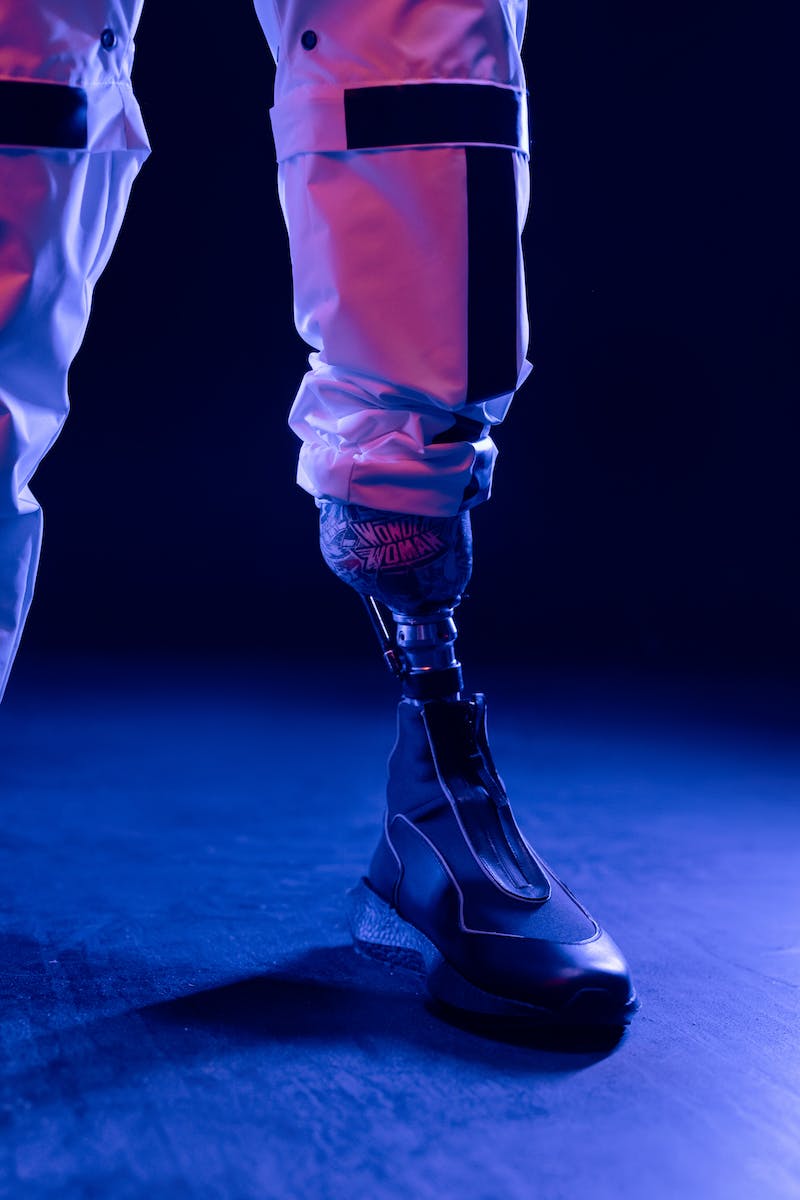 What is Carbon Neutrality?
• Carbon neutrality is the concept of balancing the amount of carbon emitted with an equivalent amount of carbon offset.
• It involves reducing carbon emissions and implementing measures to offset unavoidable emissions.
• Achieving carbon neutrality is crucial in mitigating climate change and minimizing environmental impact.
• Carbon neutrality can be achieved through renewable energy, carbon capture, and sustainable practices.
Photo by Pexels
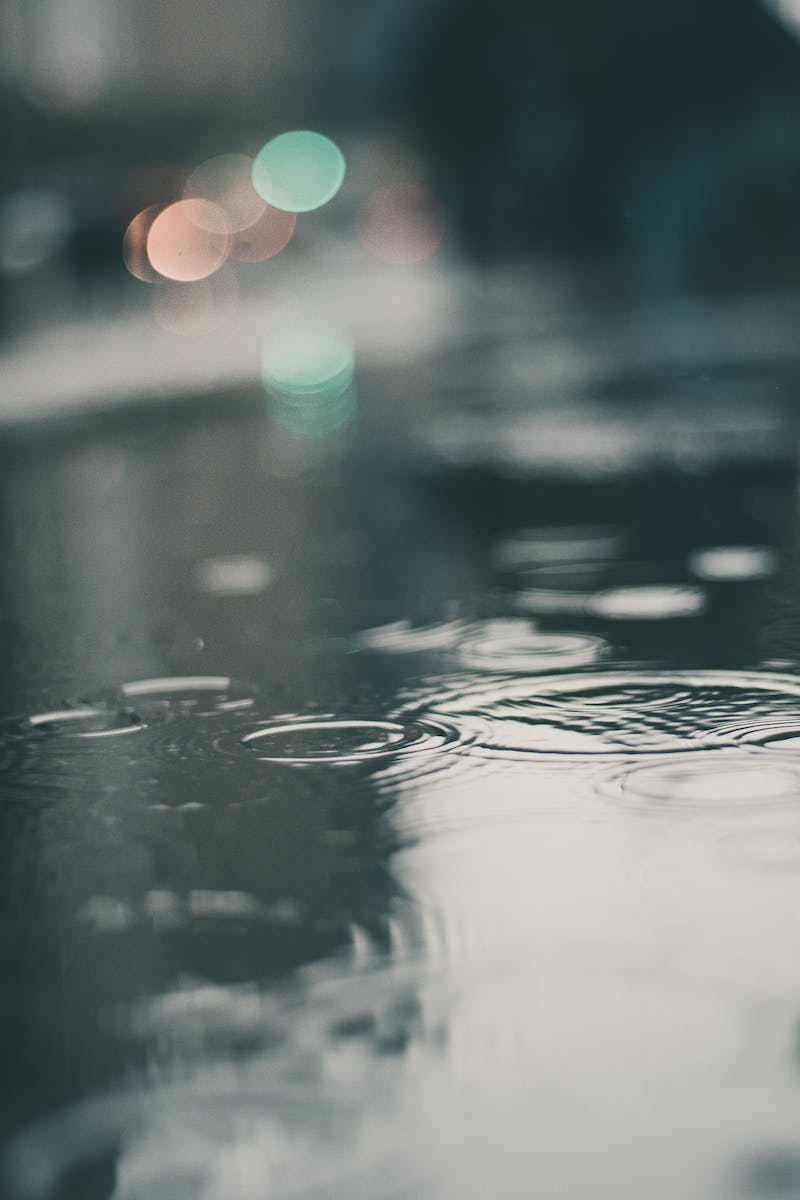 The Impacts of Carbon Emissions
• Carbon emissions from fossil fuel burning contribute to global warming and climate change.
• Rising temperatures lead to more frequent and severe weather events, such as hurricanes and droughts.
• Ecosystems are disrupted, causing loss of biodiversity and negative effects on agriculture and food security.
• Reducing carbon emissions is essential for preserving the planet's health and ensuring a sustainable future.
Photo by Pexels
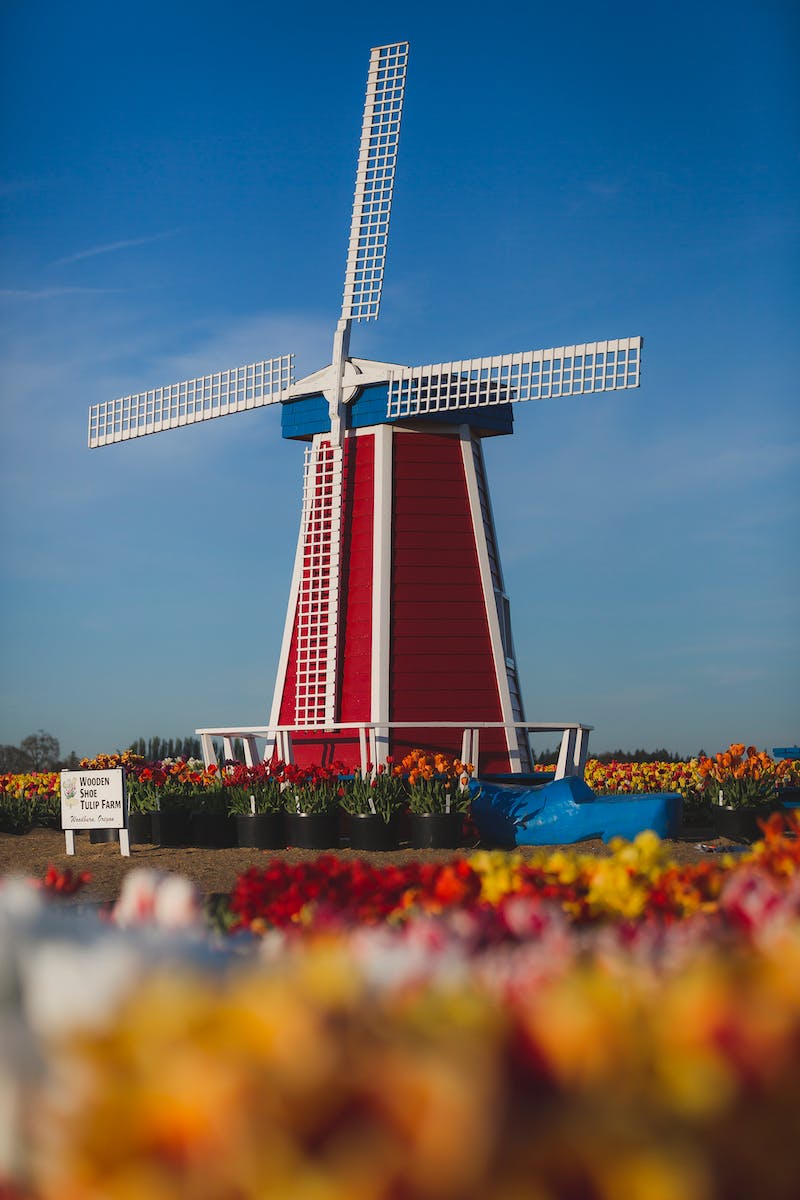 Benefits of Carbon Neutrality
• Adopting carbon neutrality practices can lead to reduced energy costs and increased energy efficiency.
• Investing in renewable energy sources creates job opportunities and promotes economic growth.
• Carbon neutrality enhances a company's reputation and attracts environmentally conscious consumers.
• It contributes to global efforts in achieving the Sustainable Development Goals and creating a greener future.
Photo by Pexels
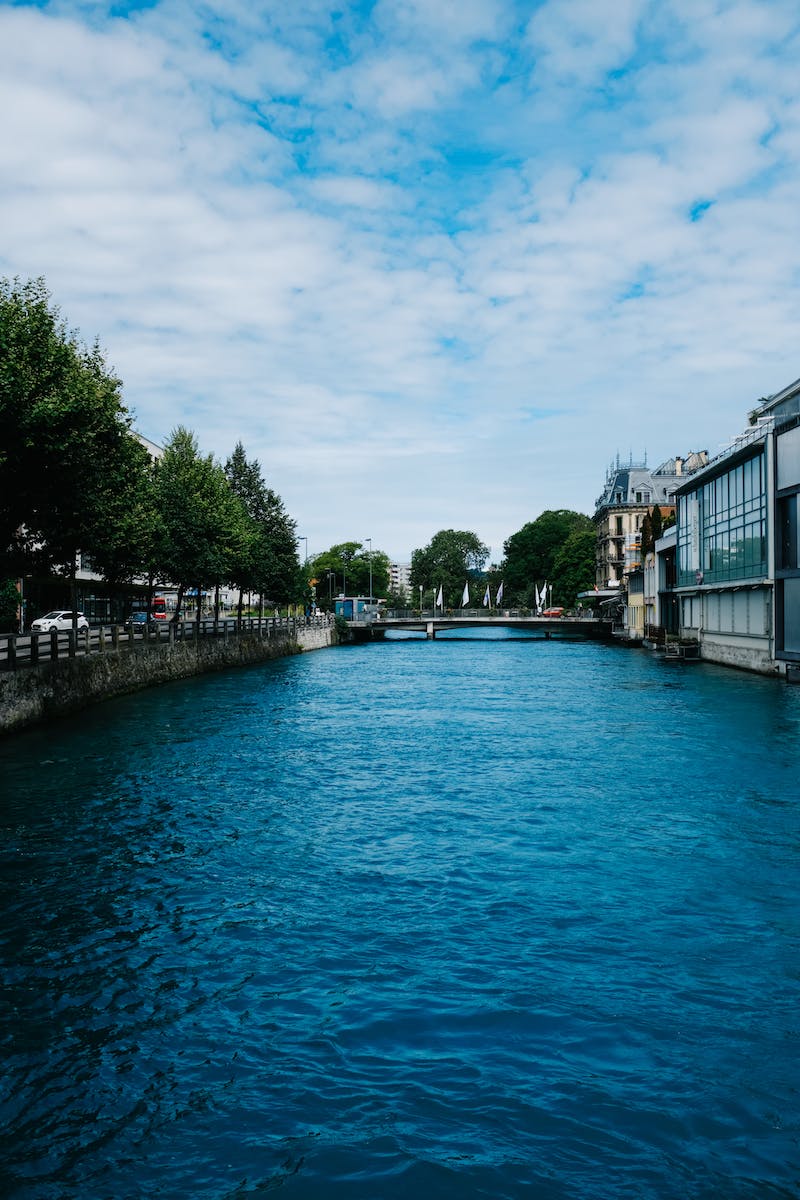 Global Initiatives for Carbon Neutrality
• Various countries and organizations have committed to achieving carbon neutrality by specific target years.
• The Paris Agreement sets a long-term goal of limiting global temperature increase to well below 2°C.
• Carbon offset projects, such as reforestation and clean energy initiatives, play a crucial role in reaching carbon neutrality.
• Collaboration and international cooperation are essential for addressing the global challenge of carbon emissions.
Photo by Pexels
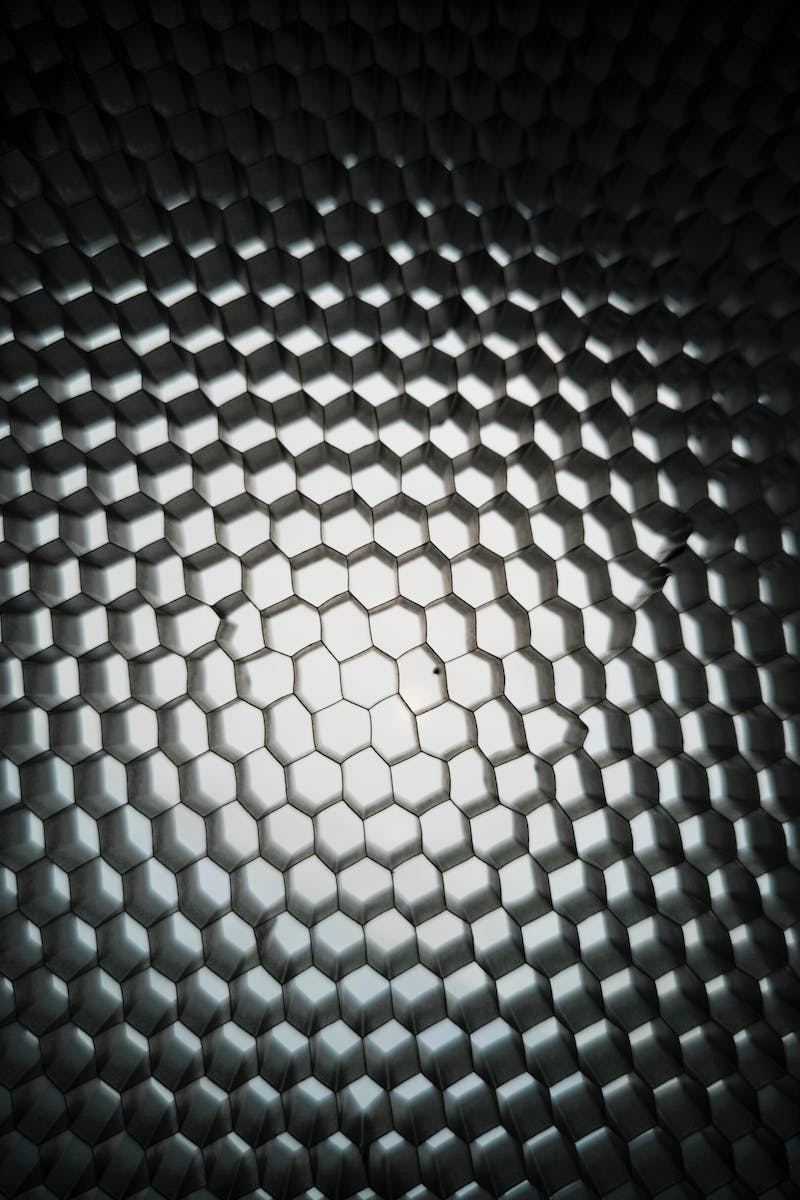 Steps Towards Carbon Neutrality
• Assess current carbon footprint and identify areas for improvement.
• Implement energy-efficient practices, such as using renewable energy sources and optimizing resource usage.
• Invest in carbon offset projects, such as supporting renewable energy projects or sustainable transportation initiatives.
• Engage stakeholders and raise awareness about the importance of carbon neutrality for a sustainable future.
Photo by Pexels